Escuela Normal De Educación Preescolar
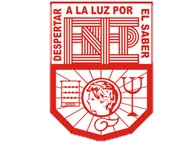 Licenciatura en educación preescolar 
Materia: Artes Visuales
Profra.: Silvia Erika Sagahon Solis
Unidad de aprendizaje 1: Lo que sabemos sobre las artes visuales
Competencias de la unidad de aprendizaje: 
Detecta los procesos de aprendizaje de sus alumnos para favorecer su desarrollo cognitivo y socioemocional.
Integra recursos de la investigación educativa para enriquecer su práctica profesional expresando su interés por el conocimiento, la ciencia y la mejora de la educación.
EVIDENCIA DE APRENDIZAJE 1 LIBRO DE ARTISTA
Alumna: Yazmin Tellez Fuentes, #20
Sexto semestre Sección A
Saltillo, Coahuila
25 de abril de 2020
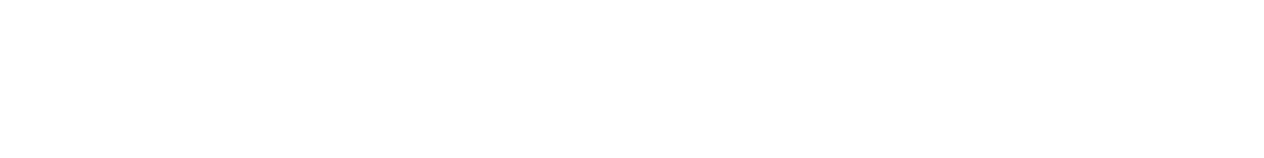 https://www.youtube.com/watch?v=pJzNg7ipo8E
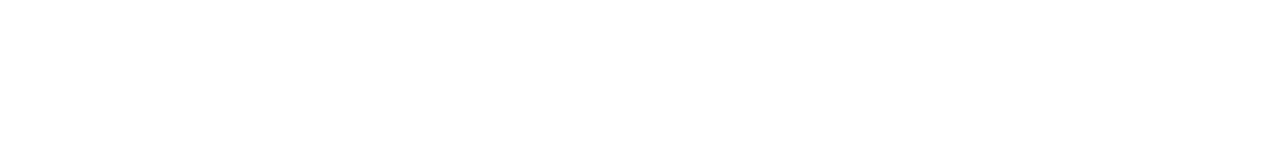 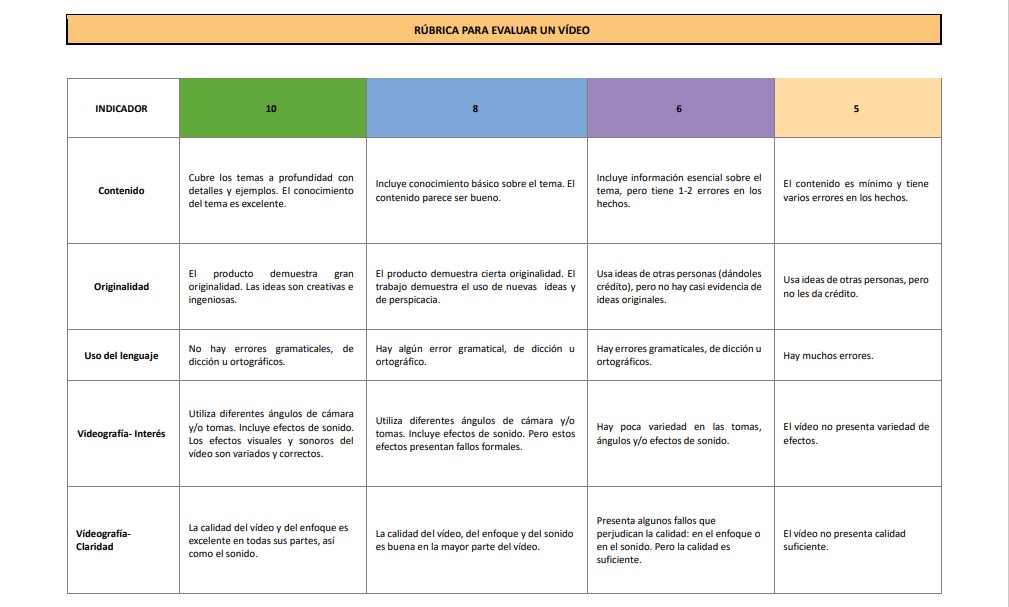